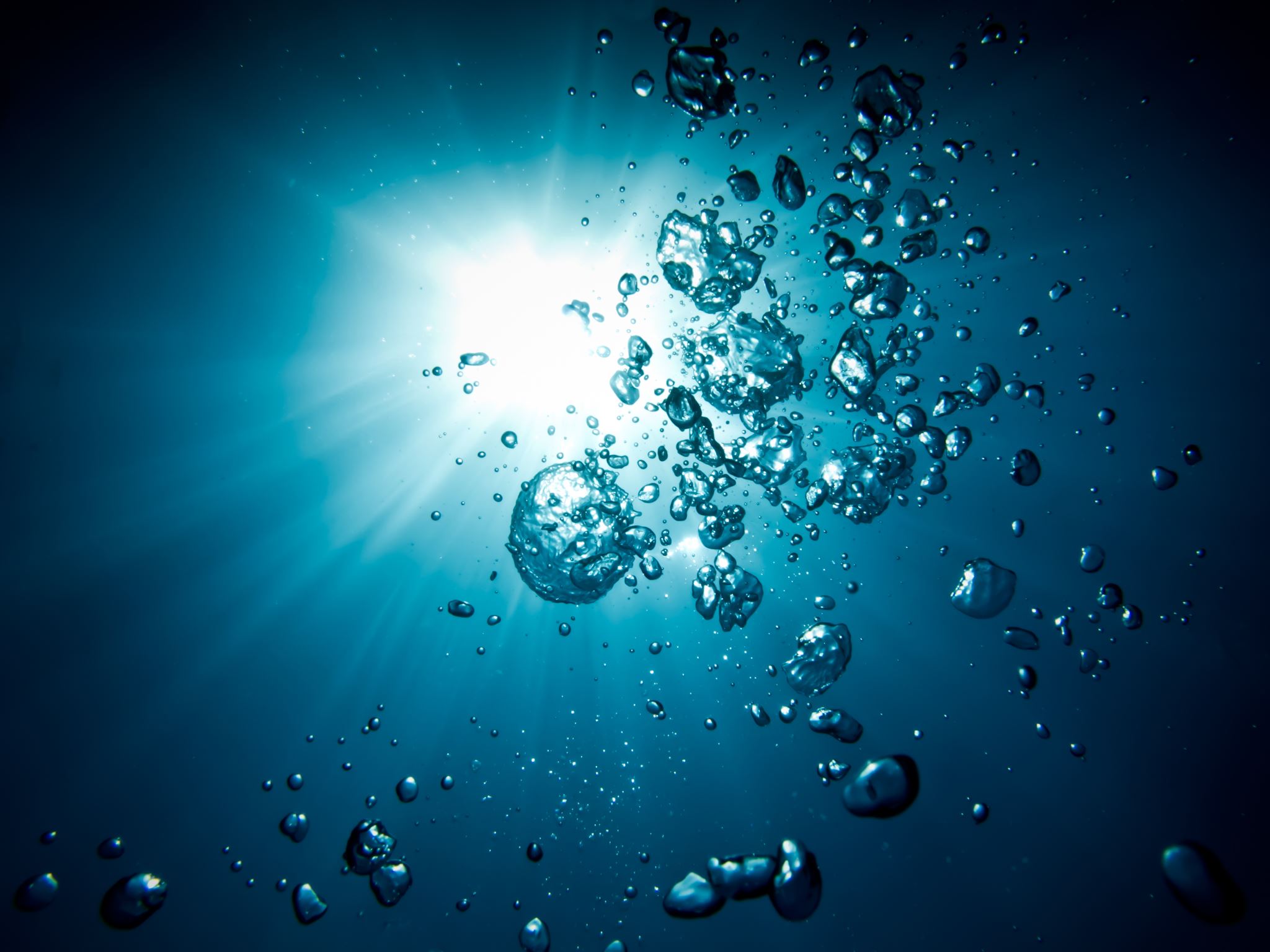 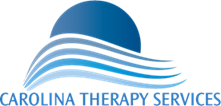 Blood Borne Pathogens
Carolina Therapy Services
Bloodborne Pathogen Rule
* OSHA requirement for staff working in long term care facilities
* Bloodborne Pathogen Standard can be found at https://www.osha.gov/laws-regs/regulations/standardnumber/1910/1910.1030
* Exposure Control Plan can be found in department OSHA manual
* Identifies personal protective equipment
* Identifies tasks and procedures that may put workers at risk
* Identifies risk groups
What are bloodborne pathogens (BBP)?
* Germs in blood that are capable of transmitting disease

People are exposed to BBPs by:
* Needle pricks
* Other injuries from sharps (scalpels, broken glass, etc)
* Splashes to mucus membranes (eyes, nose, mouth)
* Splashes on broken/scratched skin
* Human bite
Other methods of transmission
* Any exposure to blood
* Sexual contact
* Needles shared by IV drug users
* Mother to unborn baby
* Sharps injuries
* Exposure to other infectious agents
* Blood transfusion (low risk)
How are BBPs NOT transmitted?
* Telephones
* Door knobs
* Toilet seats
* Mosquito bites
* Shaking hands, hugging
* Being sneezed on
* Eating food prepared by an infected person
* Donating blood
Does everyone exposed to BBP become infected?
Depends upon:

* Number and strength of germs
* Your resistance to disease
* Germ entering your body
* Type of exposure
Major Bloodborne Diseases of concern
* HIV
* Hepatitis B
* Hepatitis C
Human Immunodeficiency Virus (HIV)
* Viral infection of the immune system
* Symptoms
Initially: flu-like illness
Asymptomatic period
Symptomatic
* Outcome
No cure
Treatment available to prolong life
* Prevention: No vaccine available
Hepatitis B
* Virus that affects the liver
* Symptoms
Yellow skin, dark urine
Clay-colored stool
Nausea, vomiting
Flu-like illness
* Outcome
Most adults have full recovery
10%: Chronic liver disease and cancer
* Prevention – Vaccine available
Hepatitis B, cont.
* Healthcare workers are offered the hepatitis B vaccine at no cost. 
* If you decline vaccine, you will sign a declination form.
* If, at a later date, you would like to receive the vaccine, it is available free of charge.
Hepatitis C
* Virus that affects the liver
* Symptoms
70% appear to have no symptoms
Dormant: Can be 10-20 years before symptomatic
* Outcome
85%: Chronic cirrhosis or cancer
No cure – treatment available for symptoms
* Prevention: No vaccine
Bloodborne Pathogens
Healthcare workers are at risk for exposure to bloodborne pathogens because of potential exposure to blood and infected patients
What is your risk if exposed?
HIV
* Needlestick: 0.3%
* Splash: Less than 0.3%
Hepatitis B
* Needlestick: Up to 30%
Hepatitis C
* Needlestick: Up to 10%
Personal Protective Equipment (PPE)
* Impermeable equipment that does not allow blood or other contaminants to reach the skin, eyes, nose, etc

* Gloves
* Gown
* Mask and eye protection

* Remove all PPE after leaving the work area to prevent cross-contamination!
* Use PPE whenever treating infected patients or handling/cleaning up infected materials or equipment
Sharps (Needles, Scalpels, Syringes, Broken Glass, etc)
Disposal:
* Use proper sharps containers
* Do not bend or break needles
* Do not remove needles from sharps container
* Do not overfill sharps container
* Change when container is 3/4/ full
Waste regulated by EPA
Infectious waste:
* Blood/body fluids
* Sharps 
* Tissue
* Cultures
Hazardous Waste
* Mercury Spills
* Spent solvents
* Used chemicals from pharmacy
Disposal of Infected Waste
* Segregate infected/hazardous waste from regular waste with red bag or mark with a biohazard symbol
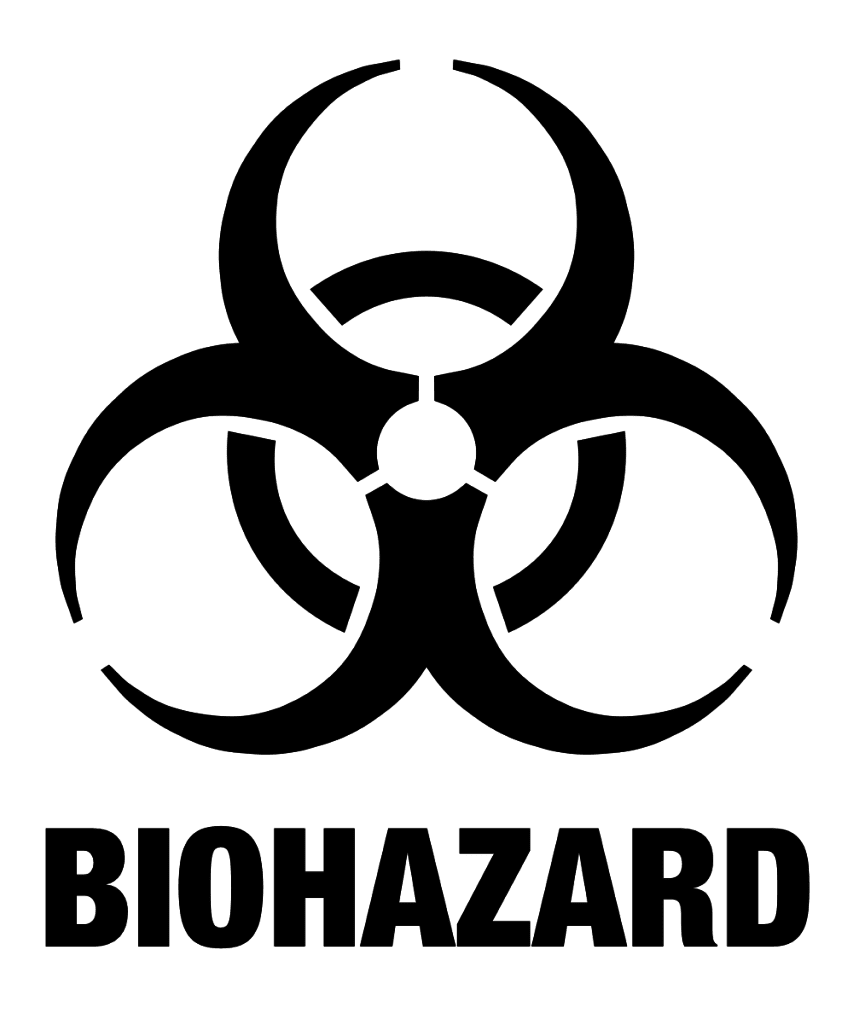 Safe Work Practices
* Handwashing (wearing gloves does not replace hand washing!)
* Gloves are single-use ONLY
* Do not go from resident to resident wearing the same pair of gloves
* Don gloves when entering room, remove before leaving. Wash hands after removing gloves
* Change gloves between body sites or when contaminated with body fluids
 * Wear gown, mask, shield if face/limbs/body would come into contact fluids/infectious agents.
* Use dedicated equipment, clean equipment following treatment, use 1:1 (vs group) treatment
If Exposed To BBP
* Flush eyes/mucus membranes with large amounts of water
* Wash exposed skin with soap and water
* Report exposure to supervisor immediately
Complete incident report
If exposure is significant, get emergency treatment immediately at local ER, physician office, or Urgent Care

* Post exposure medical care could include treatment, baseline testing of exposed person, testing of the source resident, counseling, etc.
Post-Exposure Plan
* CDC recommends immediate drug therapy to decrease the risk of HIV infection in certain cases.
* Your healthcare provider will ensure proper treatment and follow up
* Employee Health or Infection Control will follow up in all cases.
References/Source Material
* Long Term Care: Bloodborne Pathogens, Association for Professionals in Infection Control and Epidemiology, Inc 2003

* Long Term Care Facility Infection Control Orientation, Association for Professionals In Infection Control and Epidemiology Inc, 2003
Questions/Concerns:
* Brad Myers, MA, OTR/L
   Clinical Specialist
   bradm@carolinatherapy.net
   252-229-5761
* Donna Overton, OTR/L
  Clinical Specialist
  donnao@carolinatherapy.net
  910-835-8066
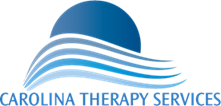